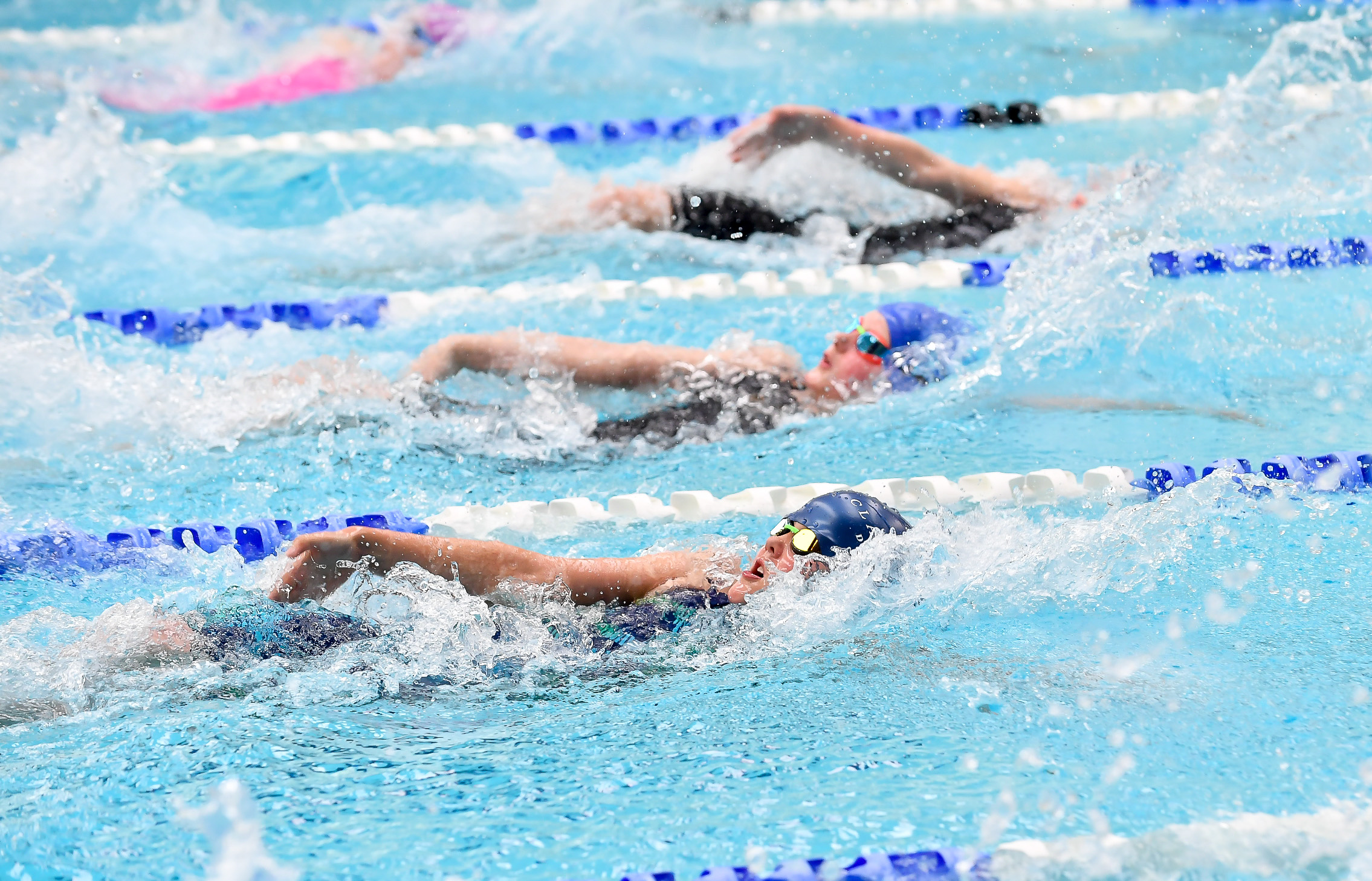 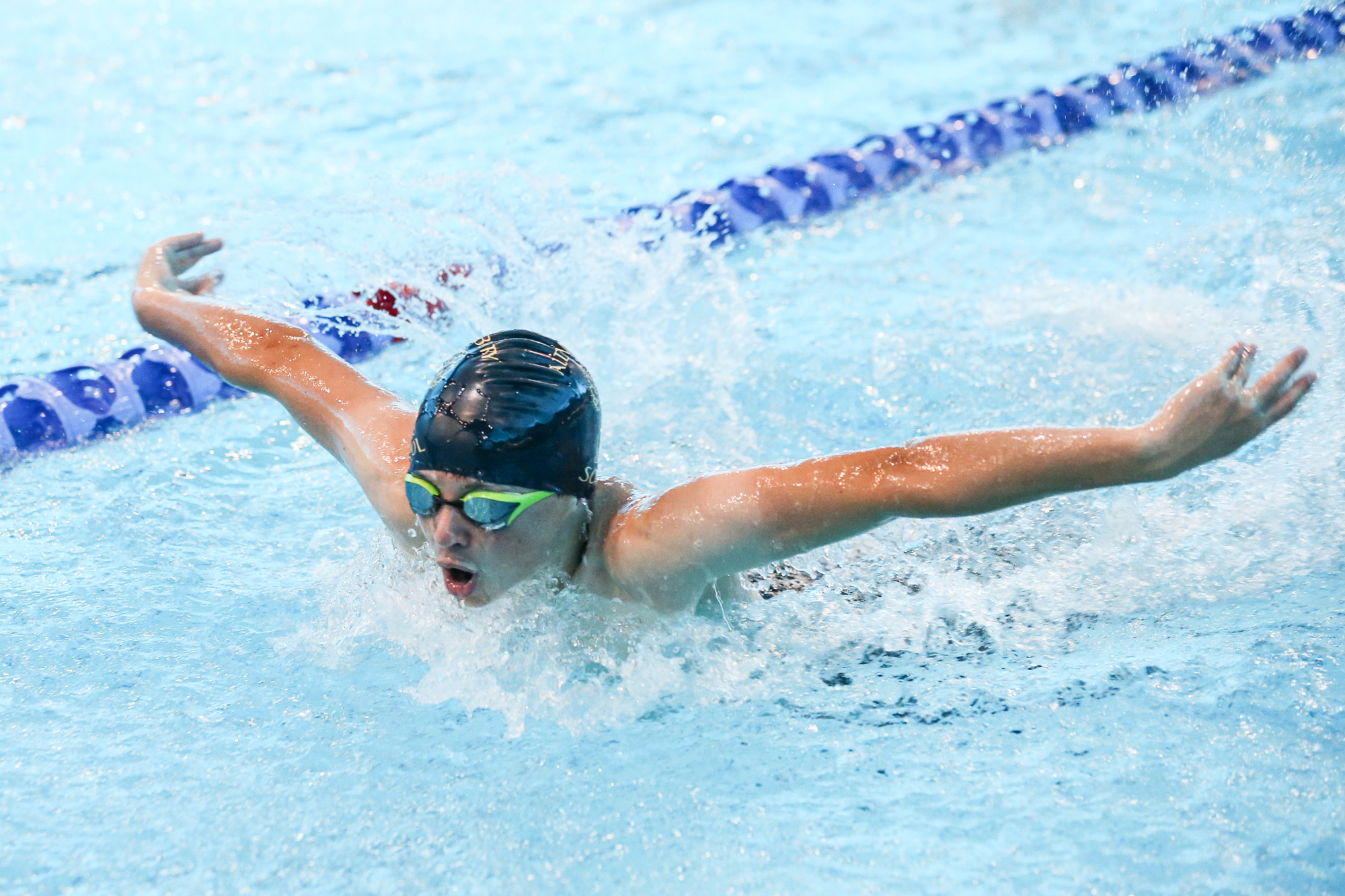 This certificate is awarded to
 


for participating at the 
IAPS Swimming Finals

London Aquatics Centre
Saturday 7th June 2025
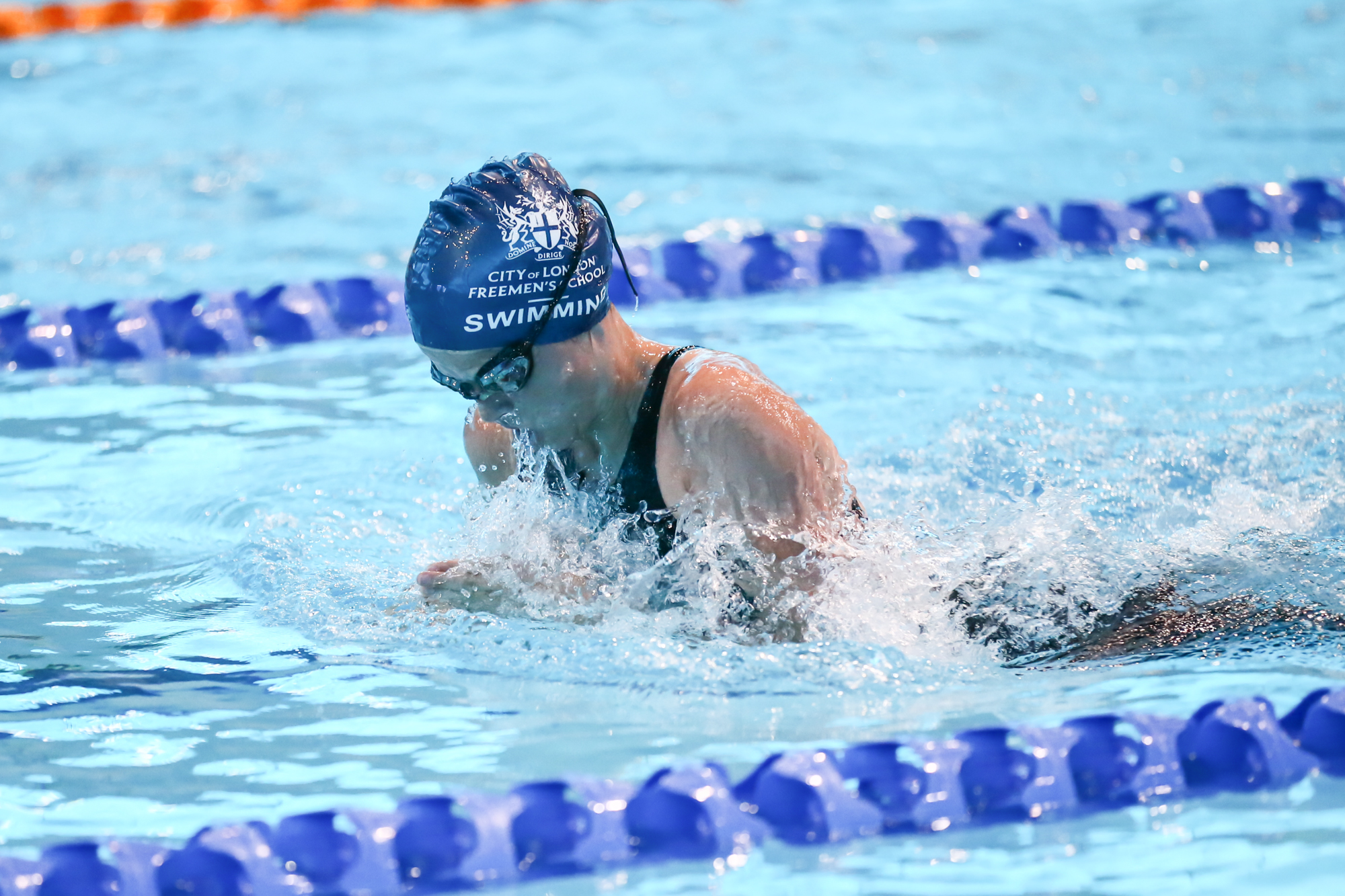 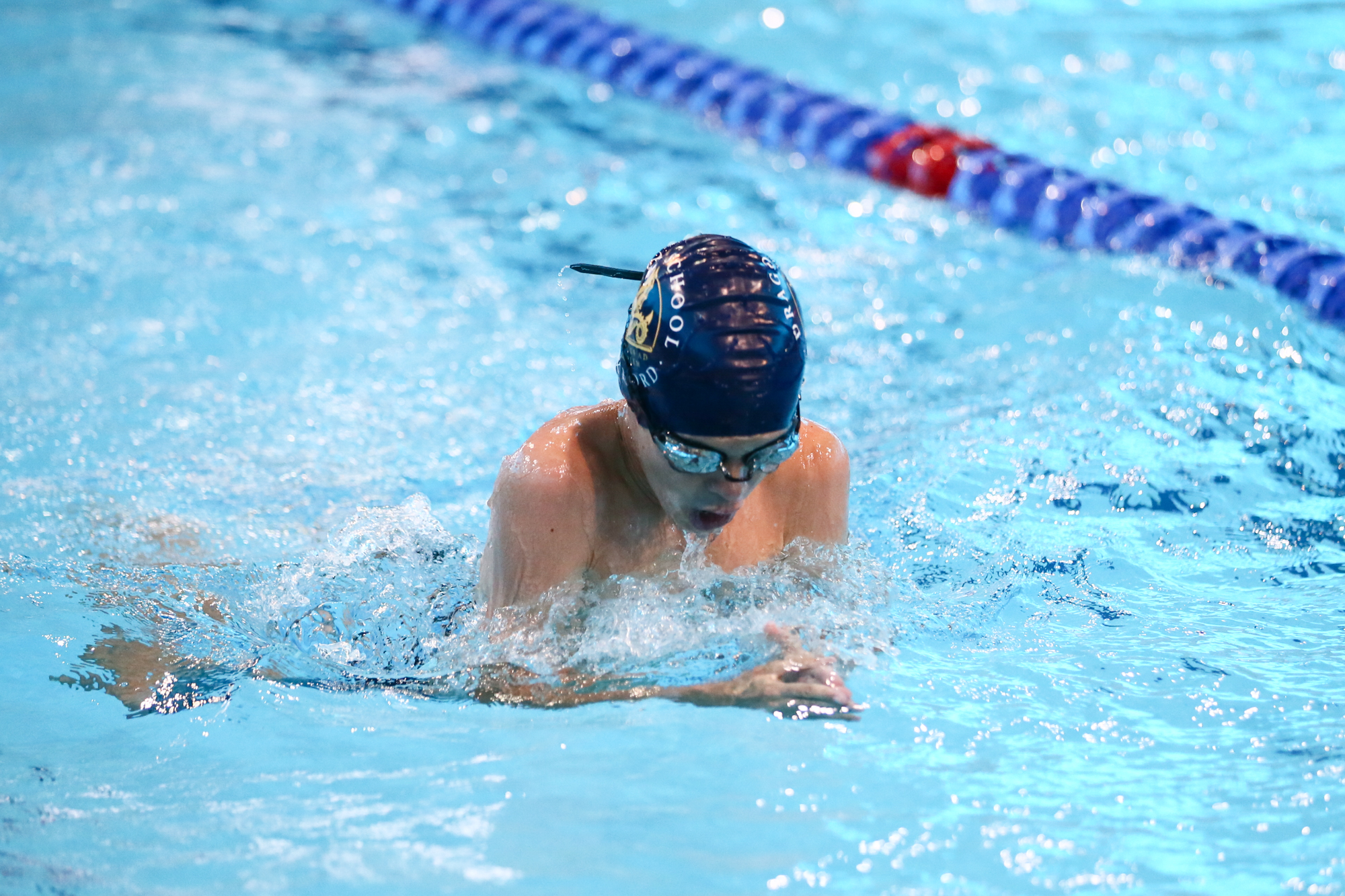 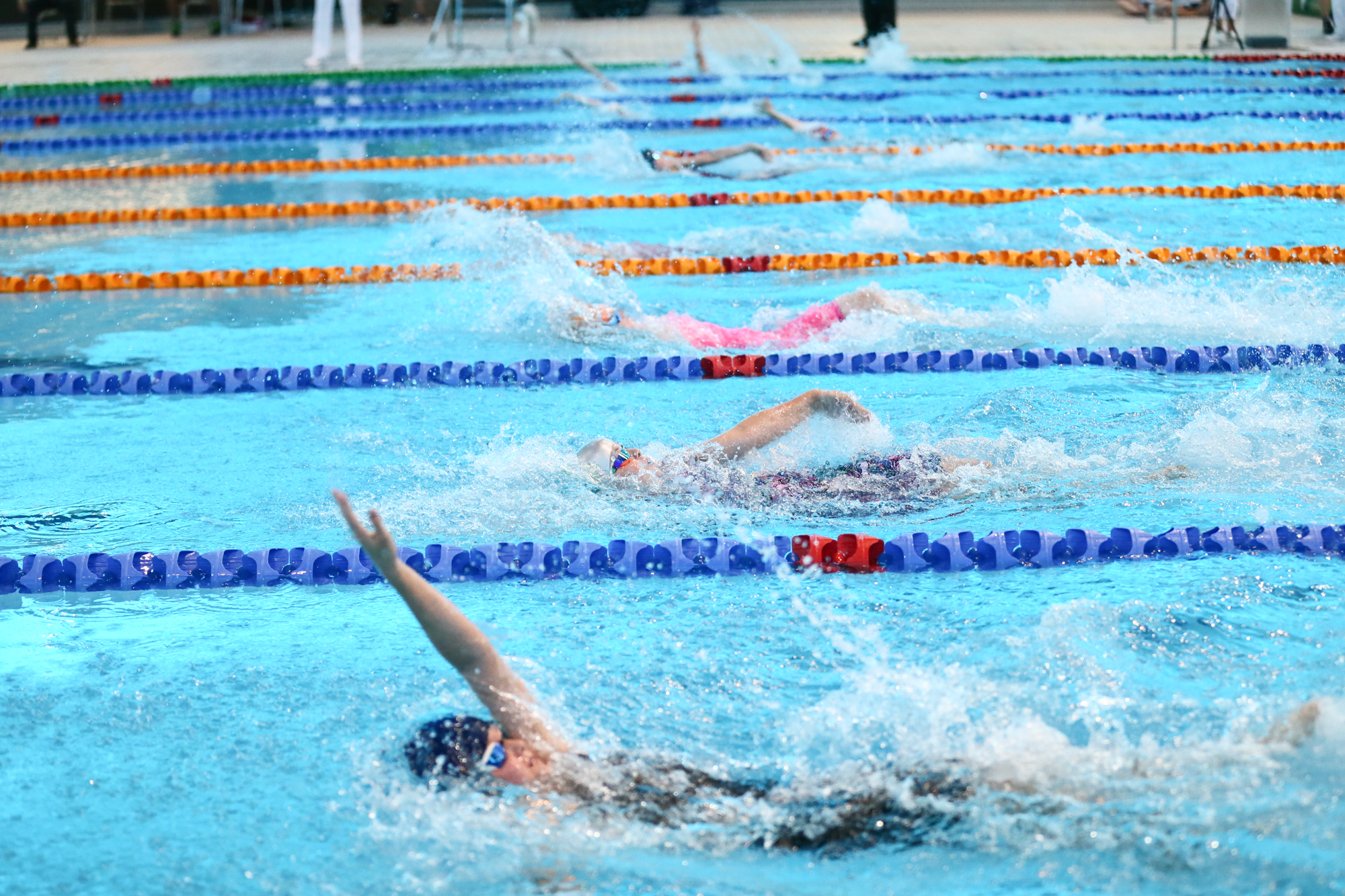 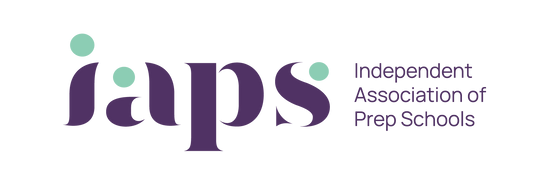 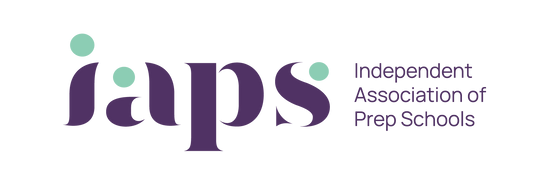 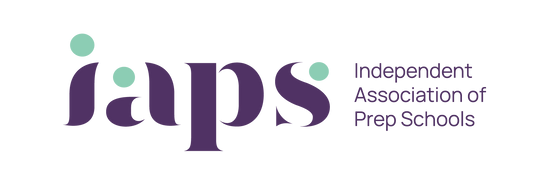